Bezpieczeństwo w sieci – wyniki badań
Paweł Maranowski (Collegium Civitas)Warszawa, 2016
Metodologia badania
Badania jako część szerszego projektu wzmocnienia kompetencji w zakresie bezpieczeństwa w Internecie
Badanie jakościowe -> indywidualne wywiady pogłębione (30 wywiadów)
Badanie ilościowe -> reprezentatywne badanie telefoniczne (CATI) -> cztery różne kwestionariusze ankiet;
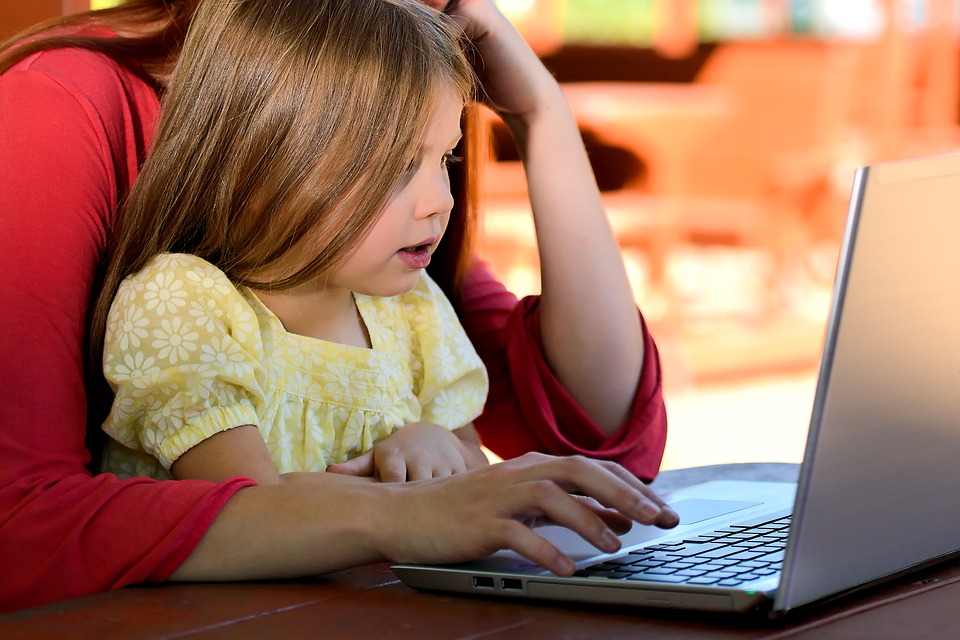 Korzystanie z nowych technologii
Odsetek osób korzystających z Internetu bardzo często (praktycznie bez przerwy)
Odsetek osób komunikujących się przez Internet bardzo często (praktycznie bez przerwy)
Dzieci i młodzież posiadająca telefon na własność
Narzędzia stosowane przez dzieci i młodzież w komunikacji w Internecie
Uczniowie szkół ponadgimnazjalnych
Uczniowie szkół podstawowych
Uczniowie szkół gimnazjalnych
Wiedza o zagrożeniach i bezpieczeństwiew Internecie
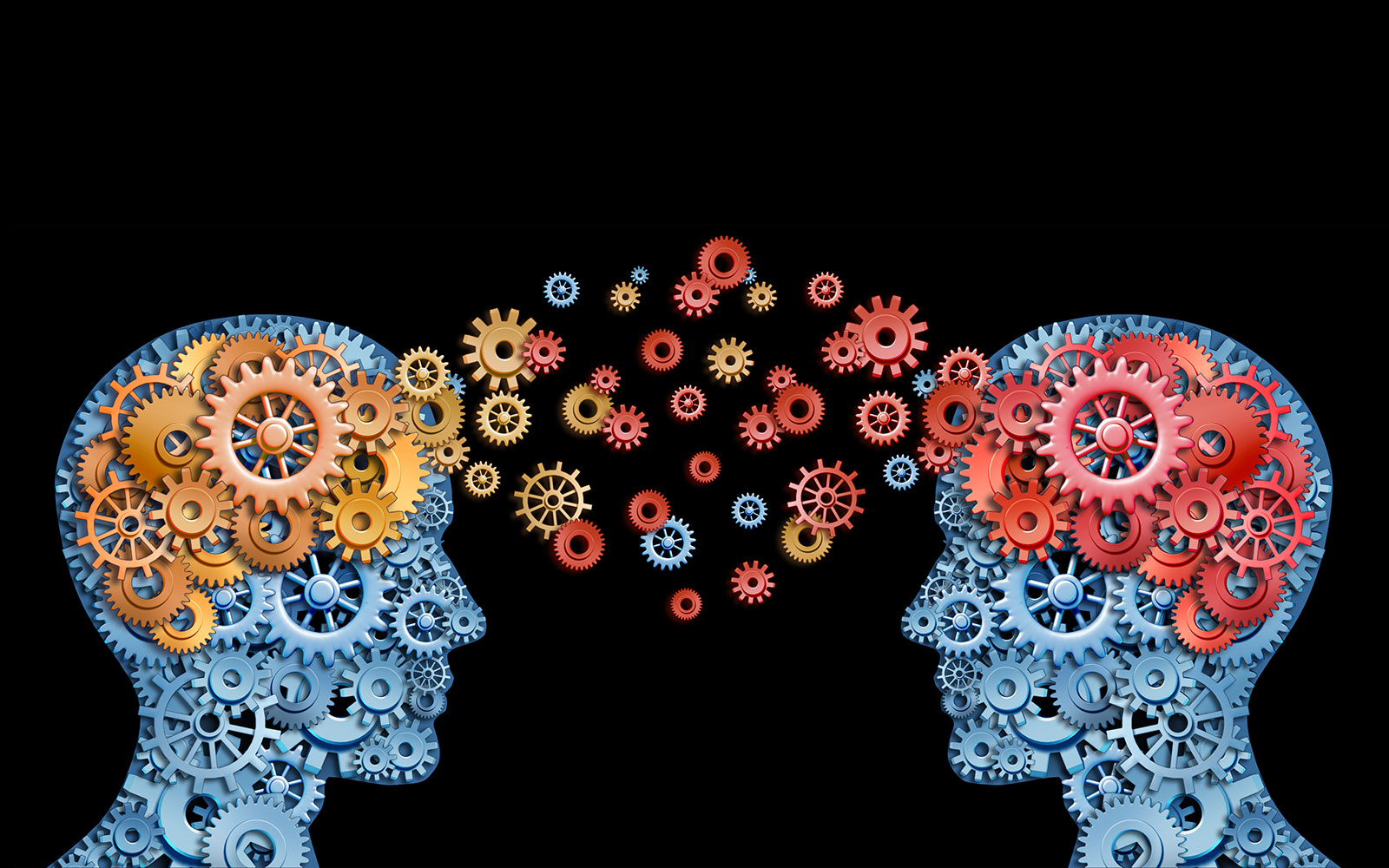 Na poziomie deklaracji badani respondenci wysoko oceniają swoją wiedzę m.in. w zakresie:
Rozpoznania i unikania zagrożeń w przypadku korzystania z technologii informacyjnych (rodzice, nauczyciele, dzieci i młodzież)
Procesów manipulacji oraz socjotechnik stosowanych w Internecie (rodzice)
Uzależnień od gier komputerowych, Internetu, hazardu (rodzice, nauczyciele)

Najgorzej swoją wiedzę oceniają badani w zakresie:
Znajomości narzędzi zwiększających anonimowość w sieci
Rozpoznania włamań sieciowych i złośliwego oprogramowania
Faktyczny poziom wiedzy
Poziom deklaratywny wiedzy
Wiedza badanych jest bardzo powierzchowna.
Narzędzia zapewniające prywatność komunikacji w Internecie wskazywane przez nauczycieli i młodzież
Narzędzia zapewniające anonimowość w sieci wskazywane przez rodziców, dzieci i młodzież
Zasady bezpiecznego korzystania z Internetu wśród młodzieży
Sposoby przeciwdziałania zagrożeniom w Internecie stosowane przez nauczycieli
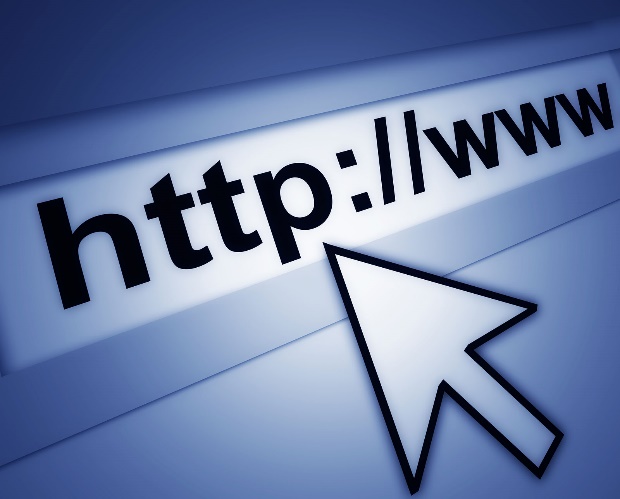 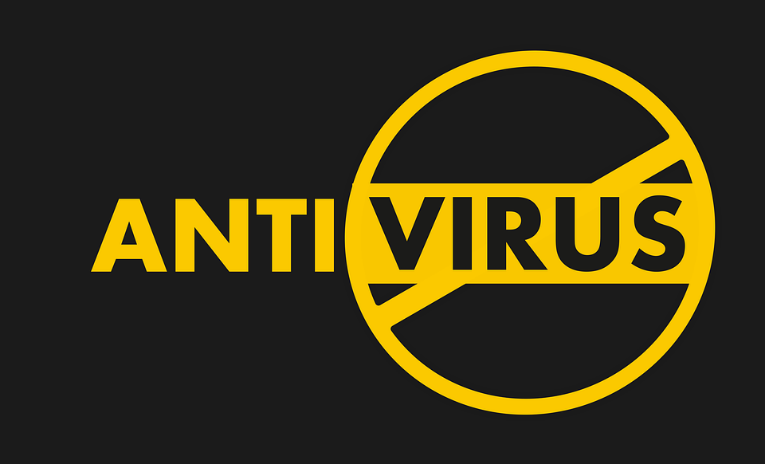 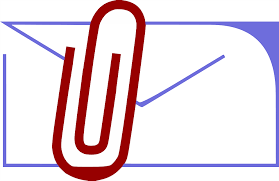 Unikanie podejrzanychzałączników e-mail
Unikanie podejrzanychstron internetowych
Stosowanie programu antywirusowego
28%
22%
80%
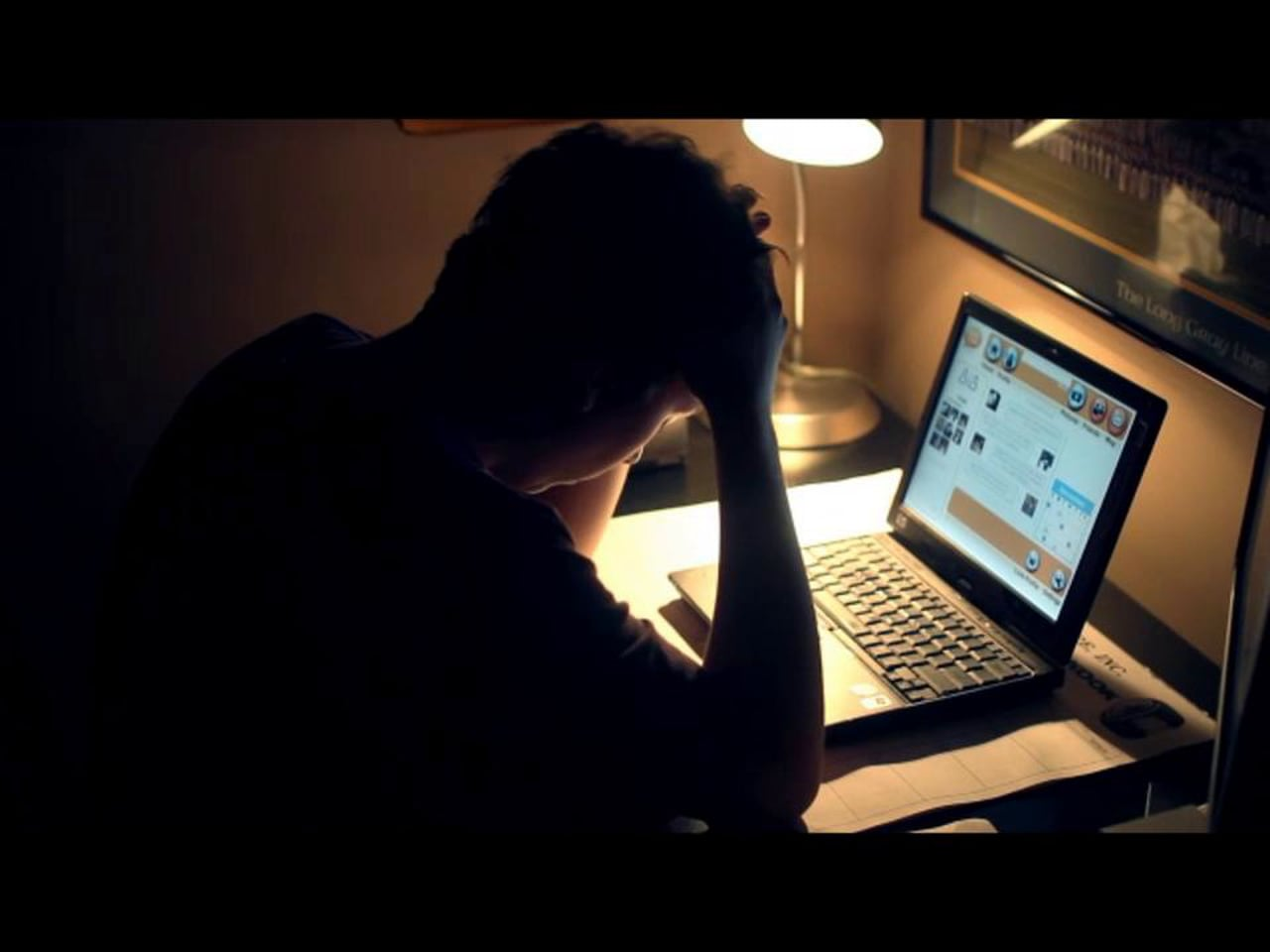 Doświadczanie niebezpiecznych sytuacji w Interneciei reagowanie na nie
Doświadczanie niebezpiecznych sytuacji w Internecie przez młodzież
Czy spotkało Cię kiedykolwiek coś przykrego w Internecie?
Rodzaje niebezpiecznych sytuacji doświadczanych przez młodzież
Rodzaje stosowanych narzędzi przez młodzież w celu bezpiecznego korzystania z Internetu
Reakcja dzieci i młodzieży na agresję w Internecie skierowaną wobec nich samych
Reakcja dzieci i młodzieży na agresję w Internecie skierowaną wobec ich koleżanek i kolegów
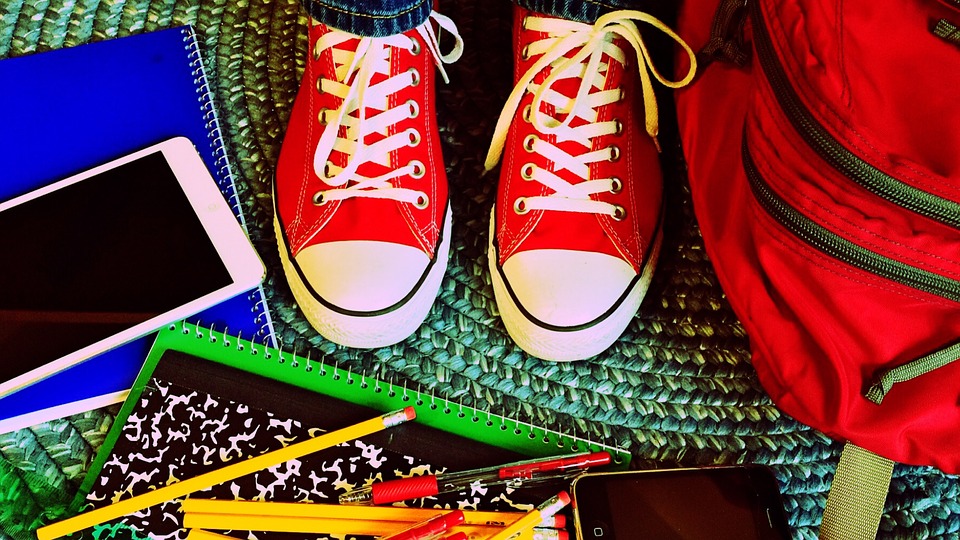 Szkołaa bezpieczeństwo w sieci
Tylko w ok. 10% szkół (każdego szczebla) na zajęciach w szkole nie pojawia się tematyka bezpieczeństwa w Internecie (na podstawie odpowiedzi uczniów).
Niemal wszyscy nauczyciele w Polsce twierdzą, że problematyka bezpieczeństwa jest poruszana na lekcjach w ich szkołach. Najczęściej dzieje się to na godzinie wychowawczej i lekcjach informatyki.
Lekcje na których według dzieci i młodzieży poruszane są kwestie bezpieczeństwa w Internecie
Ponad połowa nauczycieli w Polsce twierdzi, że są problemy z korzystaniem z TIK wśród dzieciRodzaje problemów wskazywanych przez nauczycieli:
Dziękuję za uwagęPaweł Maranowskipawel.maranowski@civitas.edu.pl
Wszystkie grafiki wykorzystane w prezentacji zostały udostępnione przez autorów na prawach Creative Commons